Certificate
Associate Degree,
Agricultural Business
Bachelor’s Degree,
Food Business 
Management
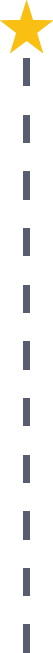 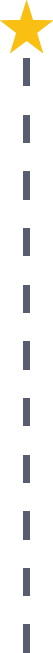 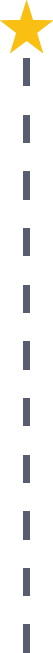 Start Pre-Agriculture
As early as grade 7
(based on readiness)
Production Packager
Median Salary: $27,940
Job Growth (10 yr): 1.4% 
Annual Openings: 275
Average Tuition (1 yr): $0 – $3,900/yr
Produce Buyer
Median Salary: $50,020
Job Growth (10 yr): 0%
Annual Openings: 8
Average Tuition (2 yrs): $3,900/yr
Purchasing Manager
Median Salary: $96,550
Job Growth (10 yr): 5.1%
Annual Openings: 90
Average Tuition (4 yrs): $9,600/yr
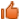 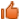 Workplace Visits
Job Shadow
Internship
Work
Supervised Experience
---
Work
Supervised Experience
Internship
---
Work
Internship
---
Work
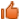 Data reflects 2014 Ohio labor statistics and public institutions of higher education for 2013-2014. For specific tuition costs, visit ohiohighered.org.
Ohio In-demand Occupations
Visit education.ohio.gov/CareerConnections for reference information. 
Course titles and sequences will vary between schools.
9/2015